Welcome to
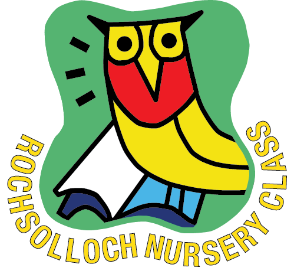 Induction Information
2021/2022
[Speaker Notes: Welcome and Introductions]
Introducing Team Rochsolloch
At Rochsolloch Nursery Class we are made up of lots of different individuals who all strive to get it right for your child. 
Senior Leadership Team 
         Mr Mark Wilson                                         Mr Jamie Innes
            Head Teacher                                    Depute Head Teacher
  

Lauren Fox 		 Maureen Orr
Principal Lead Practitioners
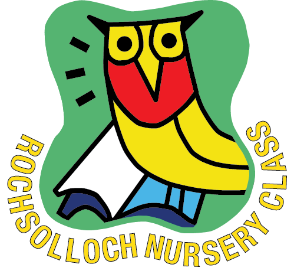 [Speaker Notes: Explanation of personnel and role.]
Senior Leadership TeamClick on image for introduction
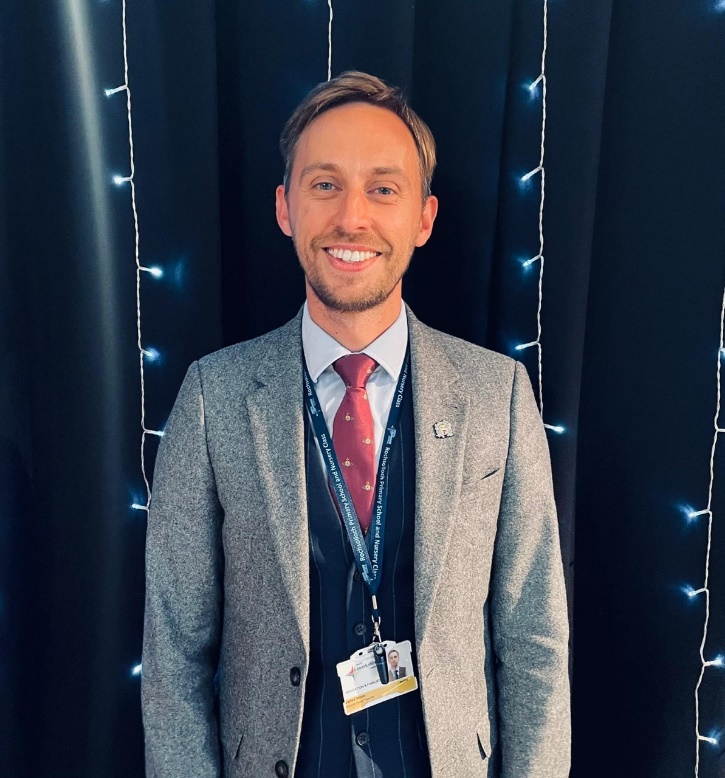 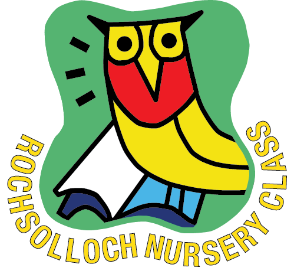 Mr Innes
Mr Wilson
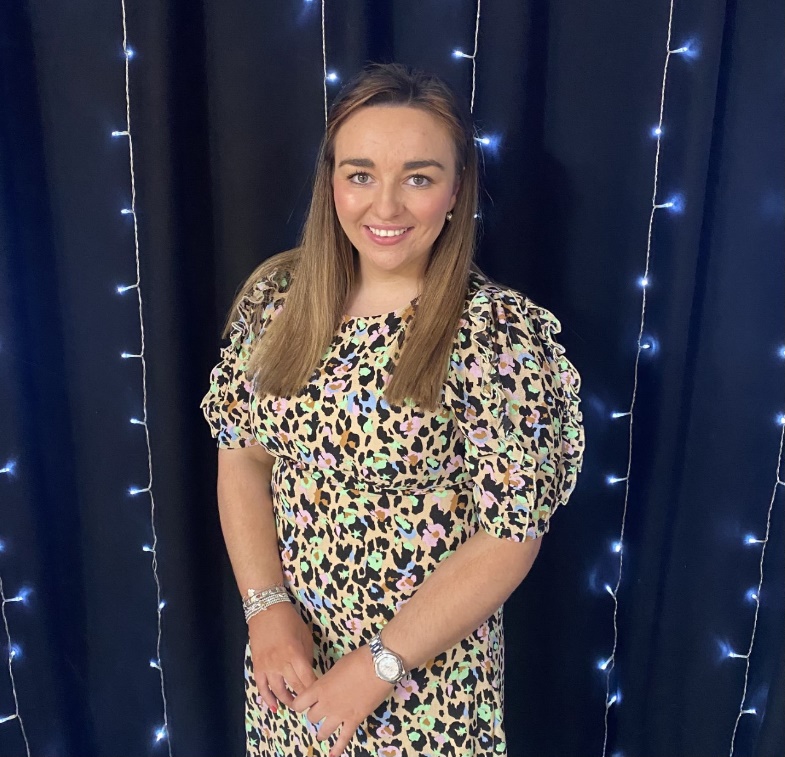 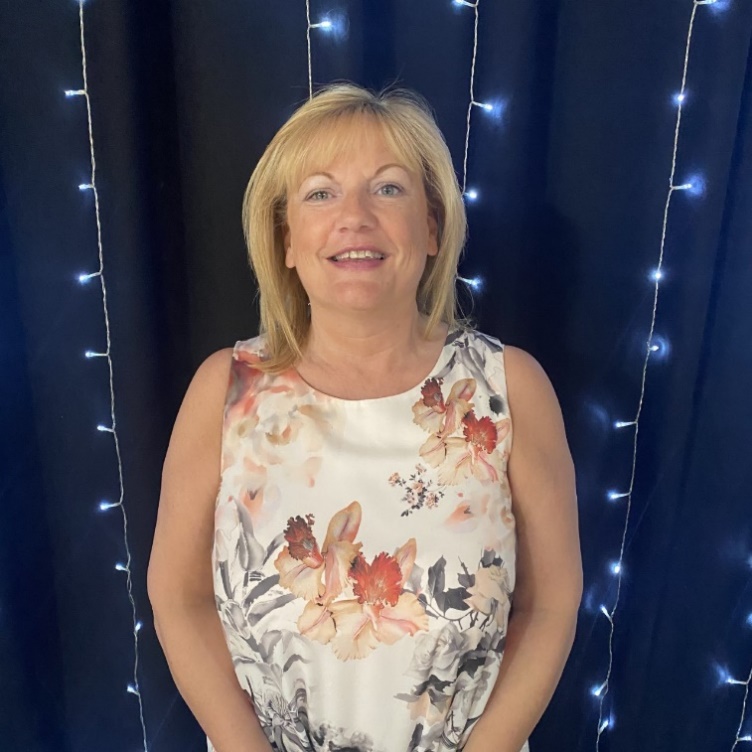 Lauren
Maureen
Rochsolloch Nursery Staff Team
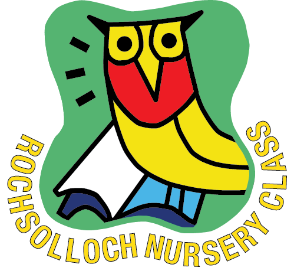 Eileen Moffat		 Lead Early Learning and Childcare Practitioner 
                                                  (Term Time)Angela Reilly 		 Early Learning and Childcare Practitioner 
                                                   (Term Time)Jennifer Murray	 	 Early Learning and Childcare Practitioner    
                                                  (Term Time, Mon/Tue/Wed)Margaret Ann Blair	  Early Learning and Childcare Practitioner 
                                                   (Term Time, Wed/Thur/Fri)Louise O’Neill	 	 Key Worker	         (48wks)Rebecca O’Rourke	 Key Worker 		(48wks)Laura Morrison 		 Support Worker	 	(Term Time, Wed/Thur/Fri)Jill Duffy			 Support Worker		(48wks)Anne Hayes		 Support Worker 		(48wks)
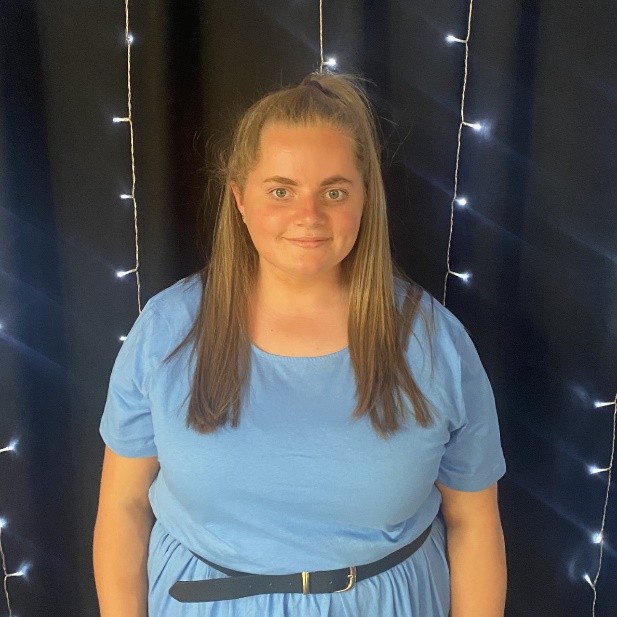 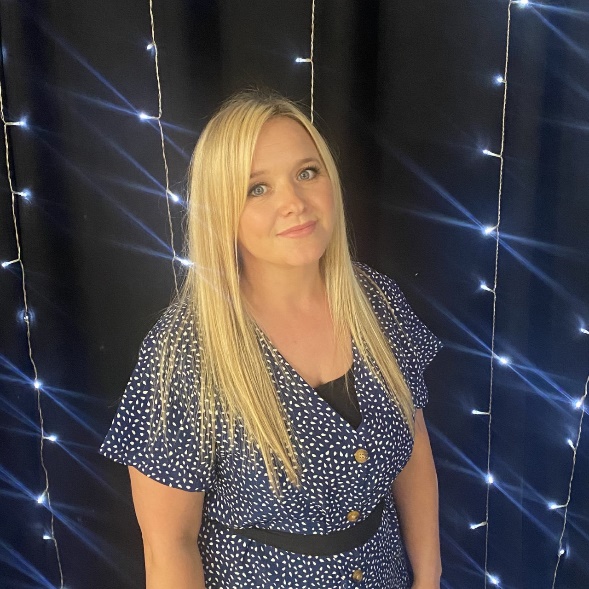 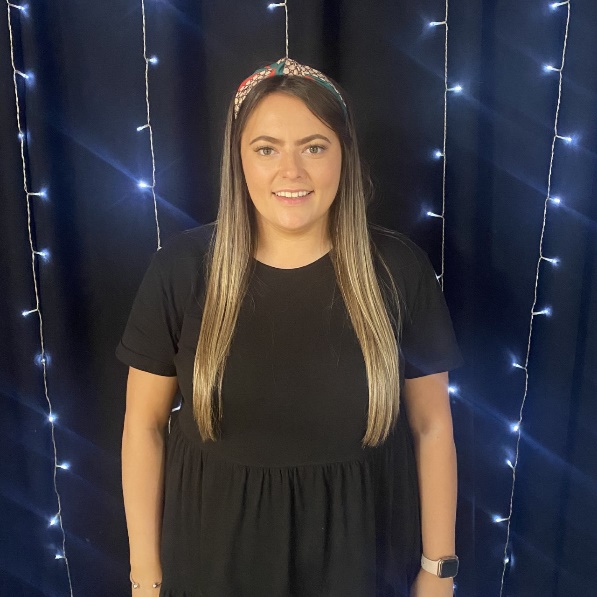 Rochsolloch
Staff Team



Click on each staff member for introduction
Louise
Rebecca
Jill
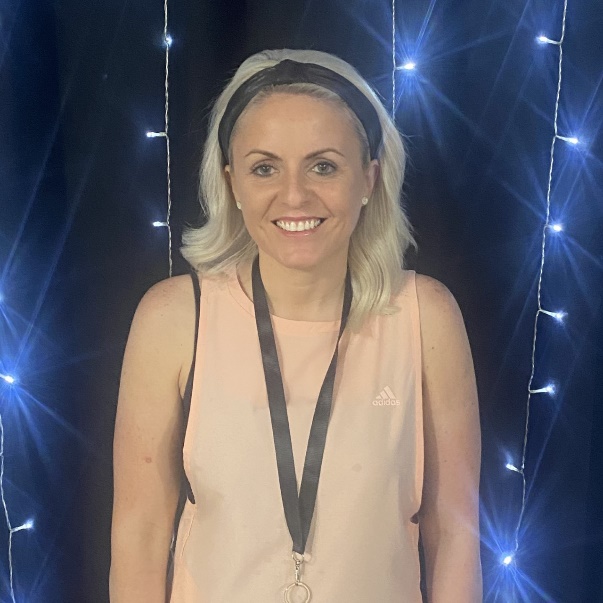 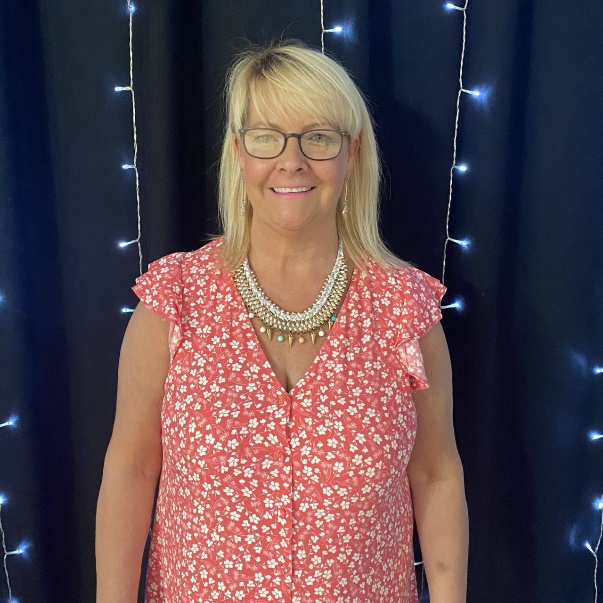 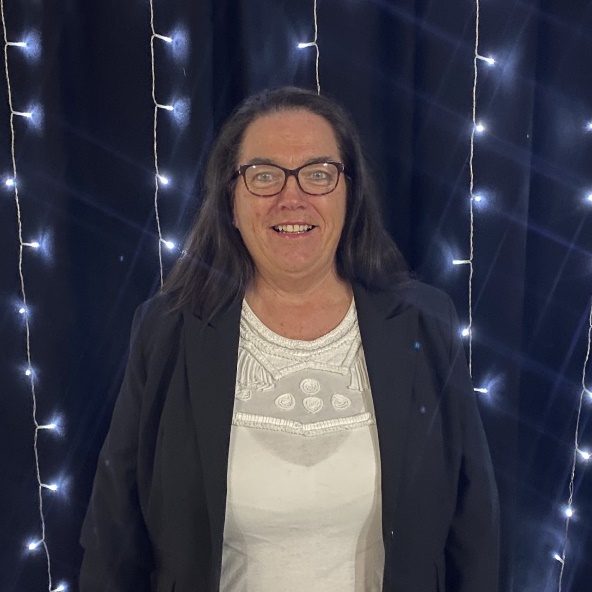 Jen
Angela
Margaret Ann
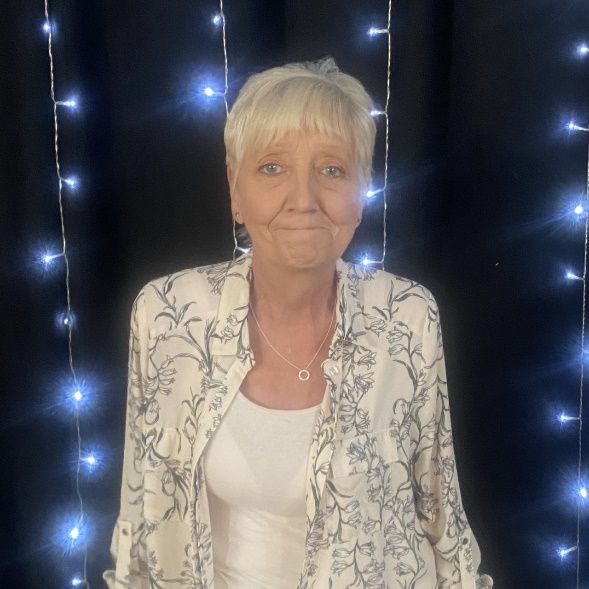 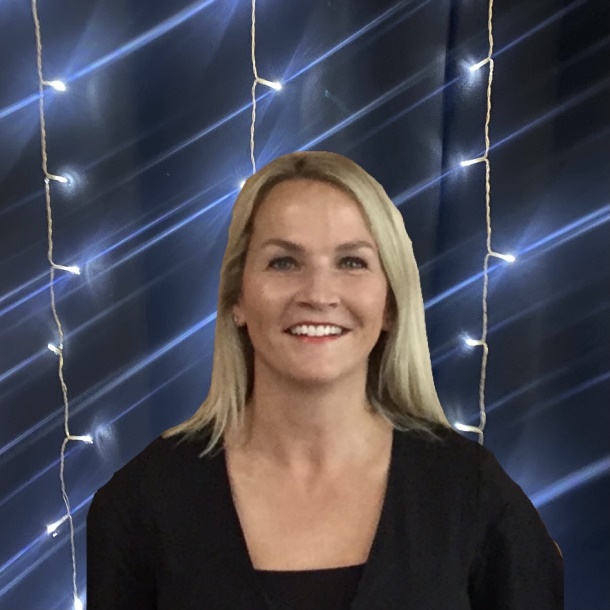 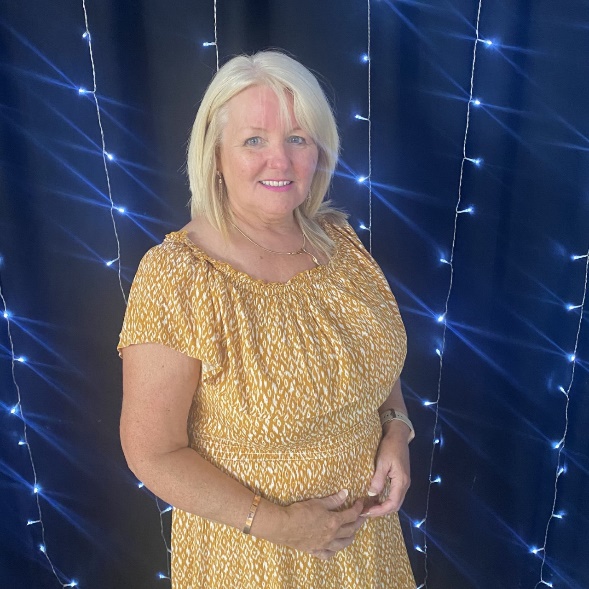 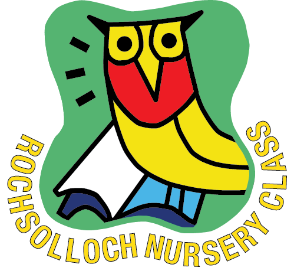 Laura
Anne
Eileen
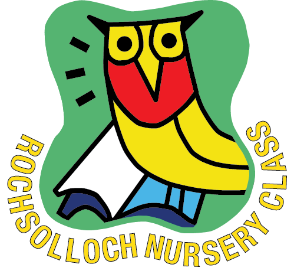 Realising Rochsolloch’s Ambition
Session Times
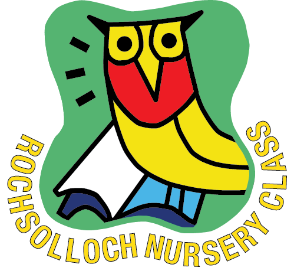 Term Time 	
8.45am-2.45pm
Doors open 2.30pm for pick up

 Morning 	8.00am-12.45pm
Doors open 12.30pm for pick up 

Afternoon 	1.15pm-6.00pm
Collection for PM is flexible.
(May we please ask that one adult accompanies your child
 to and from nursery and a face mask worn at all times when in school grounds).
What will I need when I come to nursery?
Rochsolloch Nursery Uniform- 	Red sweatshirt 
							Yellow polo shirt 
							Joggers/Leggings 
							Indoor plimsolls
							Outdoor clothing
     
 A complete change of clothing, including underwear and socks.
Please label all your child’s belongings.
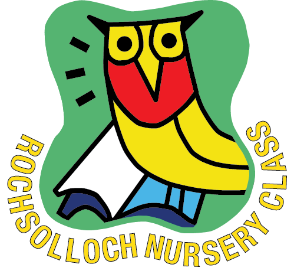 Our Nursery Models
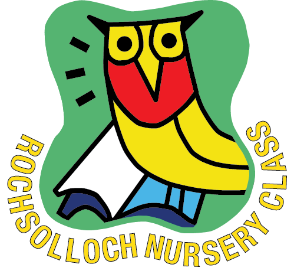 Uniforms can be purchased from the following supplier:

Scotcrest Uniforms             Tel: 01236 768686
62 Clark Street                     Airdrie
ML6 6AP

Web site: scotcrestschools.co.uk
Loving Lunches
Children are served lunch everyday in nursery and enjoy this experience with friends. Menu’s will be posted weekly on Rochsolloch Twitter page. Children are also offered snack throughout the session.
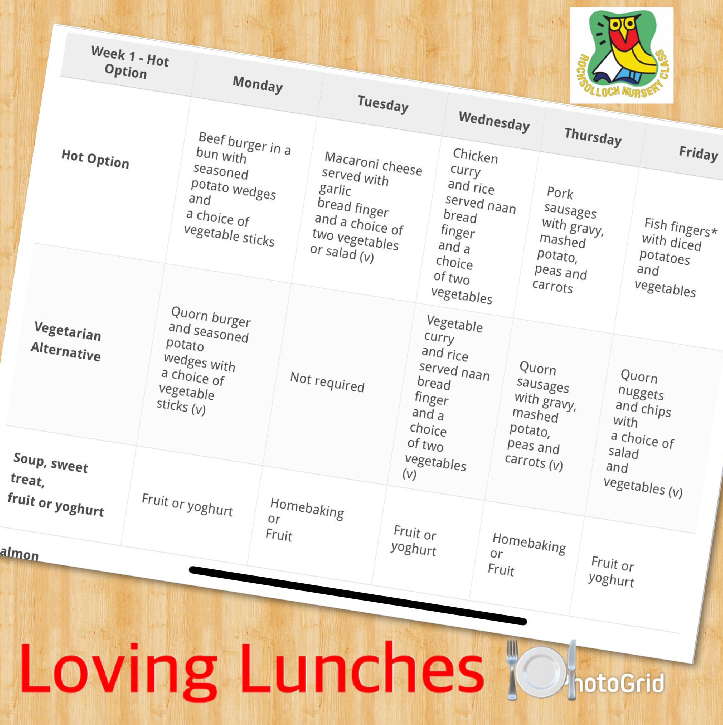 Example of Menu
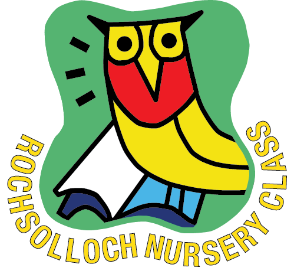 Communication
Learning Journals
Twitter: @RochsollochN
Group Call
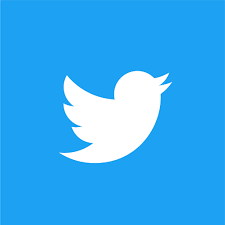 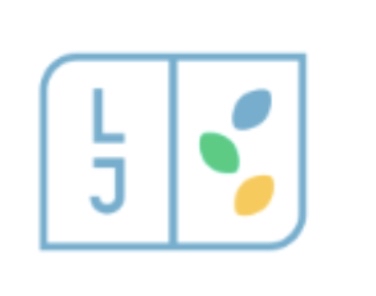 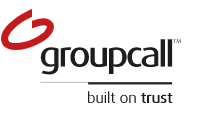 Inductions procedures…
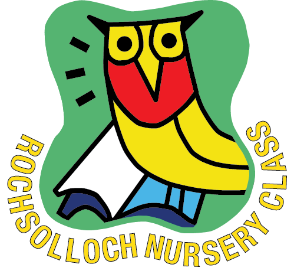 We look forward to welcoming you and your child for a 1 hour visit to the nursery on their start date where you will have the opportunity to meet some of the staff team and explore the nursery environment.
The staff team will share information about the variety of play and learning opportunities that will be provided for your child, both indoors/outdoors and within our local community.
A member of the staff team will invite you to complete the required enrolment paperwork and share information about nursery procedures such as settling in, attendance, absence and the weekly £3 donation which helps to provide additional resources for our children.
Your visit will provide you with the opportunity to share your thoughts and important information you feel we should know about your child.
(Please wear a face covering during your visit).
We look forward to meeting you and your child and supporting your exciting new adventure at 
Rochsolloch Nursery Class!




We look forward to welcoming you and your child for a visit before his/her start date!
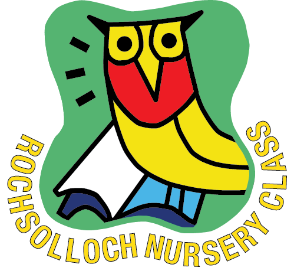